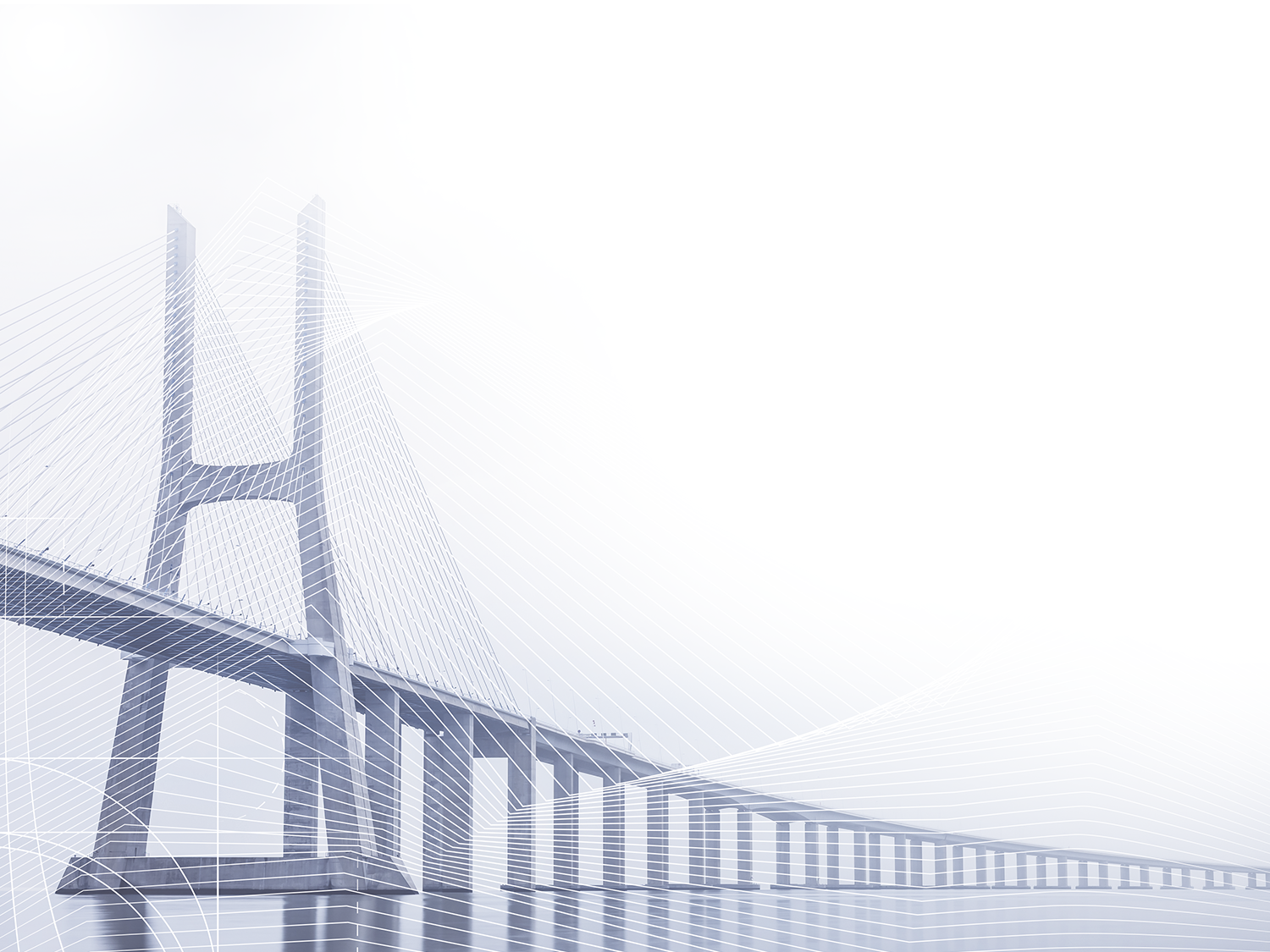 СТРУКТУРНЫЕ ОБЛИГАЦИИ
СЕНТЯБРЬ, 2019
ИСТОРИЧЕСКАЯ СПРАВКА
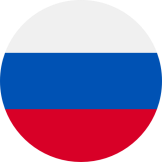 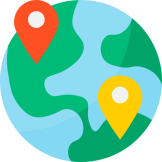 Объем рынка российских структурных облигаций
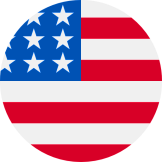 Объем торгов структурных продуктов на мировом рынке
100 млрд руб.
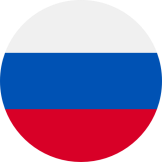 2 трлн долл.
Объем торгов на американском рынке
Ежегодный объем продаж структурных продуктов с защитой капитала достиг 500 млрд долл. / 70%
217 млрд долл.
60 млрд долл.
Структурные продукты стали доступны в России
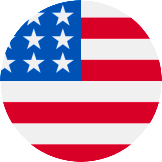 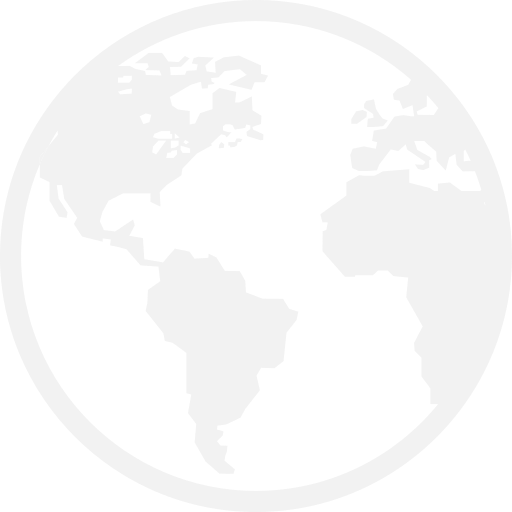 Первые структурные продукты в США
1969 г.
2005 – 2006  г.
2008 – 2009  г.
2016 г.
2018 г.
1 кв. 2019 г.
РЫНОК СТРУКТУРНЫХ  ПРОДУКТОВ  В ЕВРОПЕ И РОССИИ
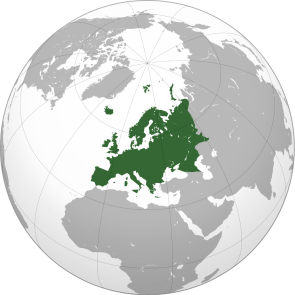 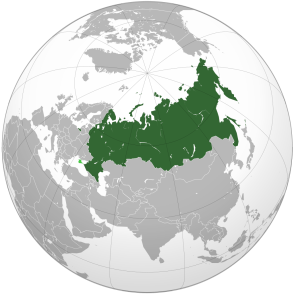 Различия рынков
Россия
Европа
По базисному активу:
80%
Процентная ставка
Ипотечные облигации

Государственные  облигации
Корпоративные и иные структурные облигации
Недвижимость, акции, др.
Акции
Валюта
Долговые инструменты
Товары
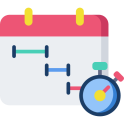 По сроку погашения:
От нескольких месяцев до десятков лет 
 
При выборе базисного актива – процентной ставки – 70% свыше 35 лет
Средний срок погашения 8-10 лет
Отсутствие инструментов свыше 15 лет
Средний срок обращения* структурных продуктов:
Акции – 3 года, максимум – 13 лет
Валюта – 1 год (максимум)
Долговые инструменты – 4 года, максимум – 8 лет
Товары – 3 года, максимум – 8 лет
* - по данным Bloomberg, Cbonds
РОССИЙСКИЕ ЭМИТЕНТЫ СТРУКТУРНЫХ ОБЛИГАЦИЙ
Структурные облигации сегодня 
Ряд российских банков и брокеров также развивает собственные фабрики структурных продуктов, благодаря которым стало возможным создать продукт, максимально соответствующий предпочтениям клиента относительно базисных активов, срока до погашения и соотношения риска и доходности
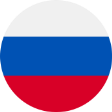 203 млрд руб., 53 млн евро, 535 млн долл.
Общий объем по номиналу*
106 выпусков
С защитой капитала*
Основные характеристики структурных облигаций

доход не гарантирован и зависит от наступления / не наступления тех или иных событий 

гарантированное погашение по номинальной стоимости предусмотрено – не во всех инструментах

доступны только для квалифицированных инвесторов
Торговля: 
Московская биржа, рынок ОТС
Эмитенты облигаций:
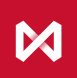 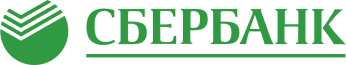 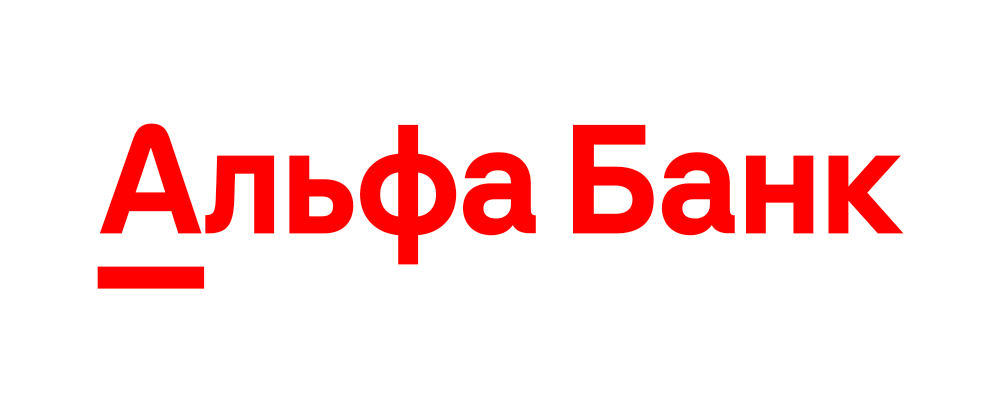 Объем выпусков структурных продуктов на рынке РФ
Базовый актив:
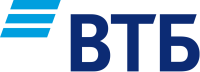 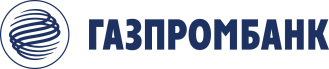 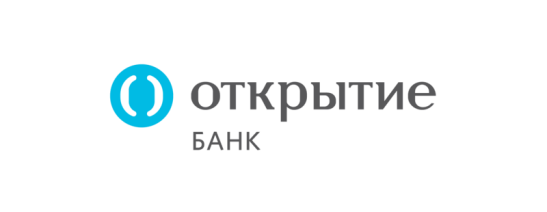 * - по данным Bloomberg, Cbonds
ФАКТОРЫ УСПЕХА
Факторы, которые могут повлиять на спрос структурных облигаций со стороны инвесторов:
Доходность выше доходности долговых инструментов, при сопоставимом уровне риска

Налоговые льготы; совершенствование системы налогообложения структурных продуктов
Управляющий со своей стороны может обеспечить:
Качественный выбор активов

Эффективную систему риск-менеджмента и тестирование методик ценообразования

Соблюдение нормативно-правового регулирования в процессе структурирования портфеля, юридическую поддержку

Частичную ликвидность
СПАСИБО ЗА ВНИМАНИЕ!